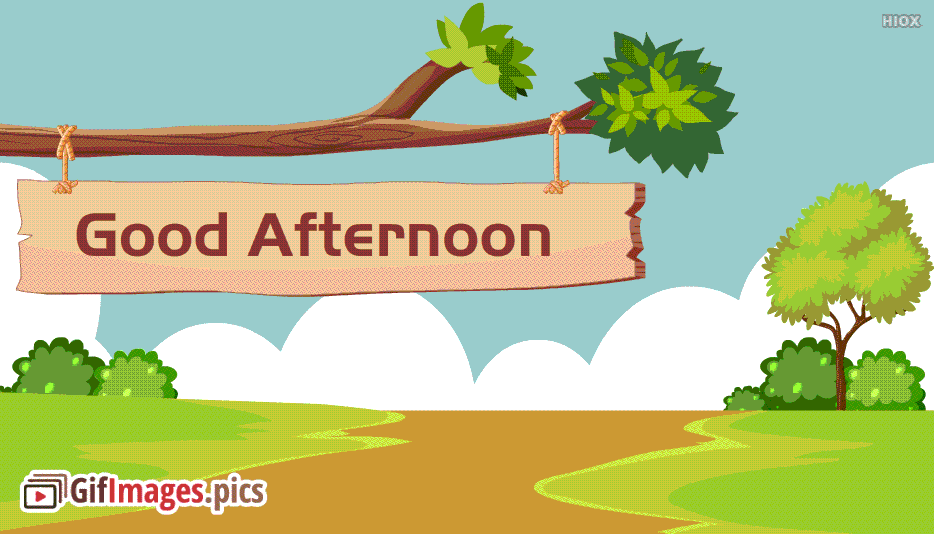 1 тип чтения - закрытый
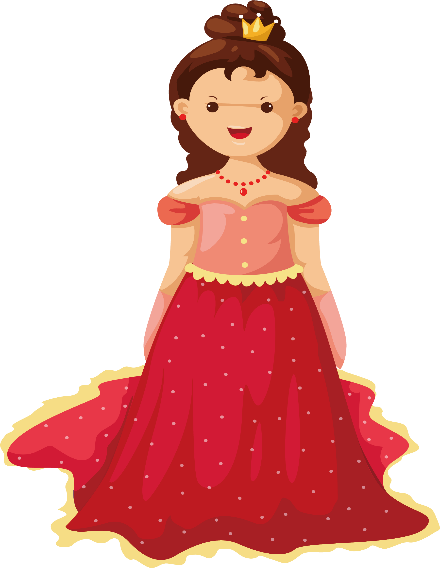 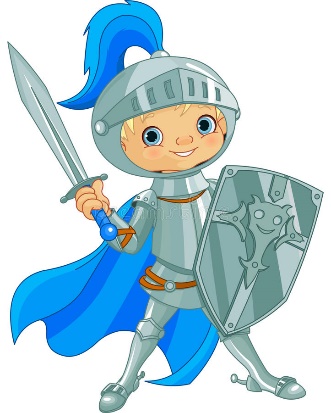 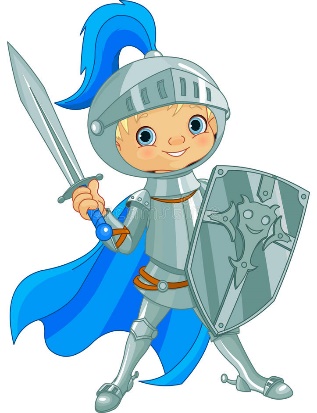 big
[I]
big      little        is
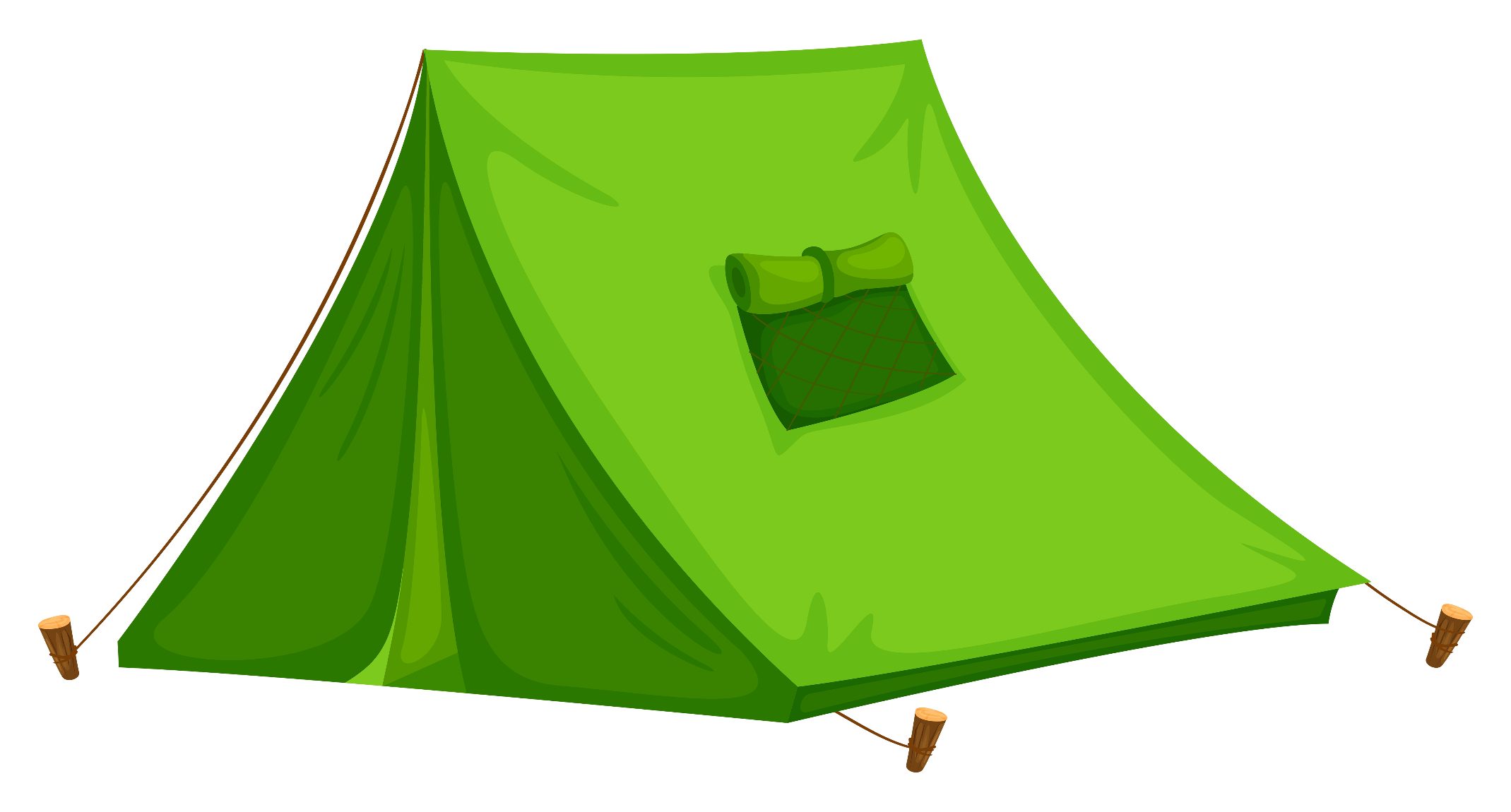 2 тип чтения - открытый
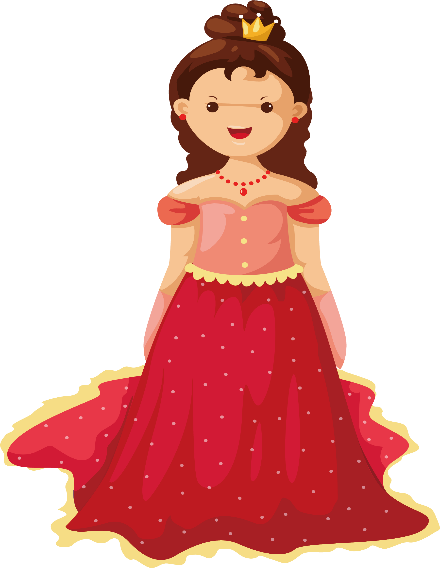 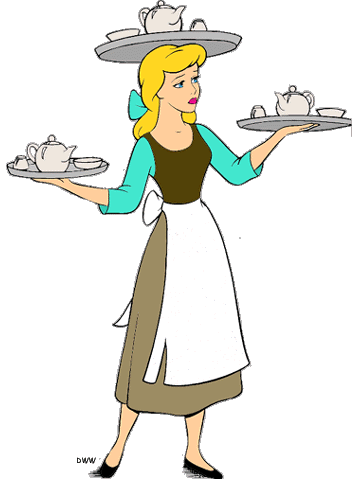 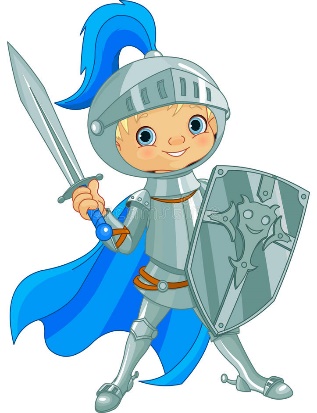 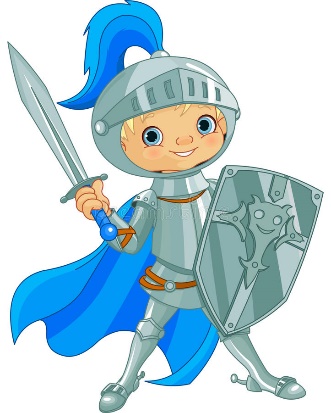 nine
[ai]
nine bike  kite  nine  five
bike     kite     nine     five      pie
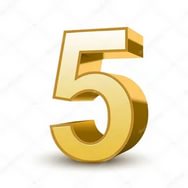 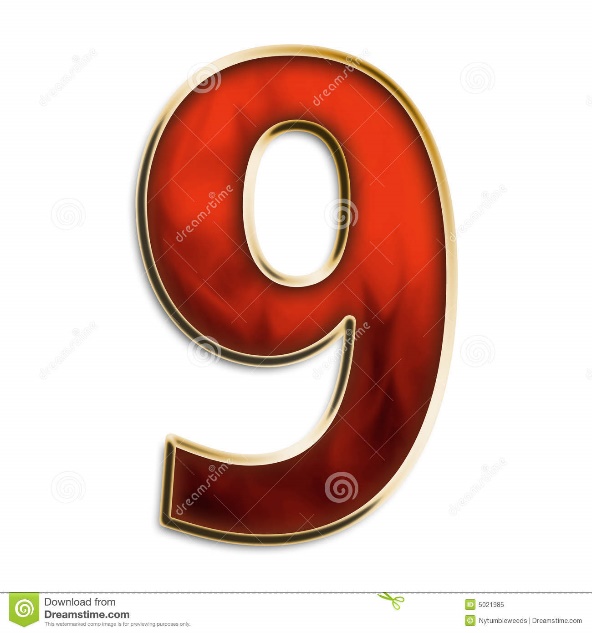 Ii
bike  - велосипед   
kite   - воздушный змей
nine  - девять
five   - пять   
pie    - пирог
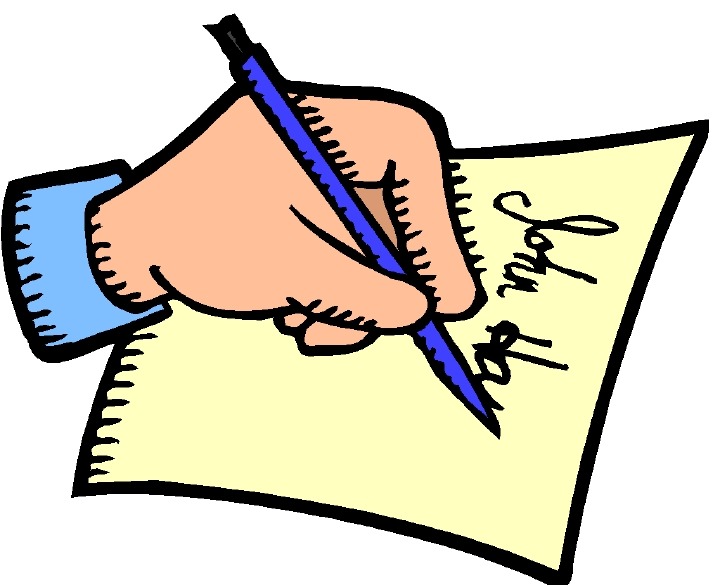 2 тип чтения - открытый
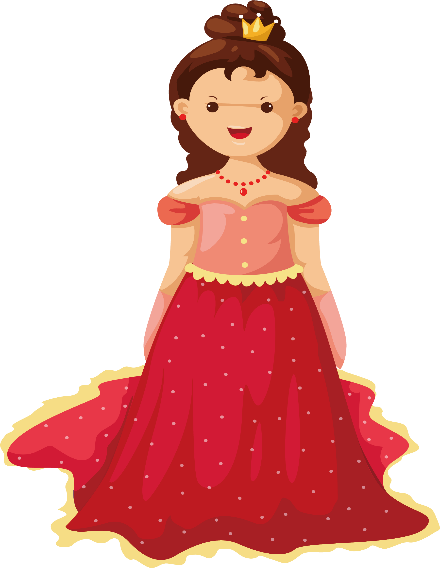 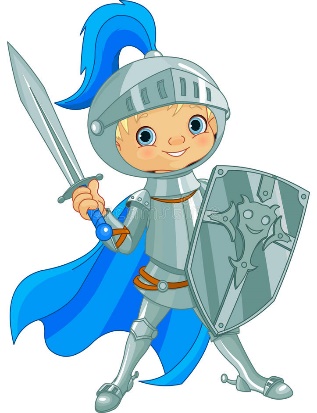 my
[ai]
My               sky                 bye-bye               fly
My               sky                 bye-bye               fly
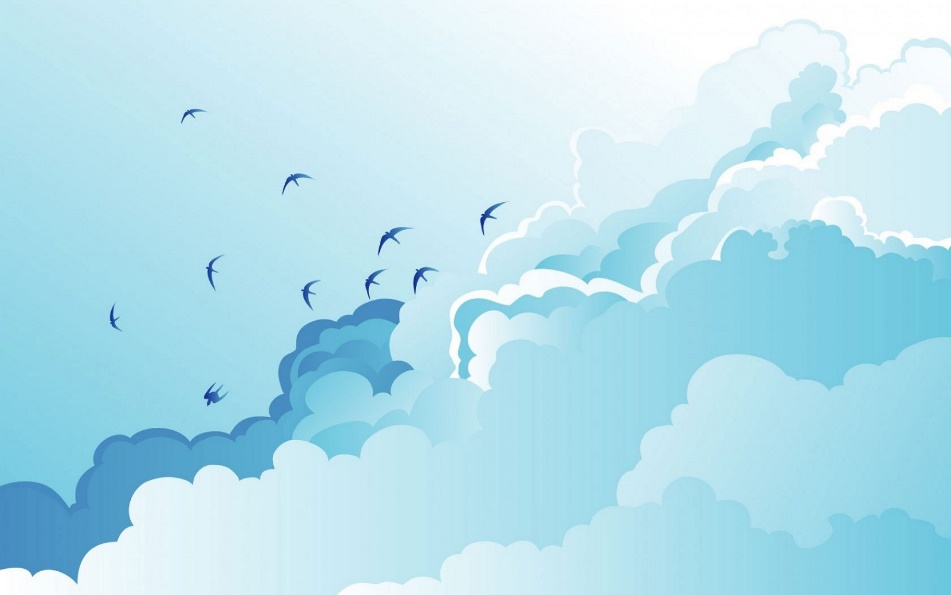 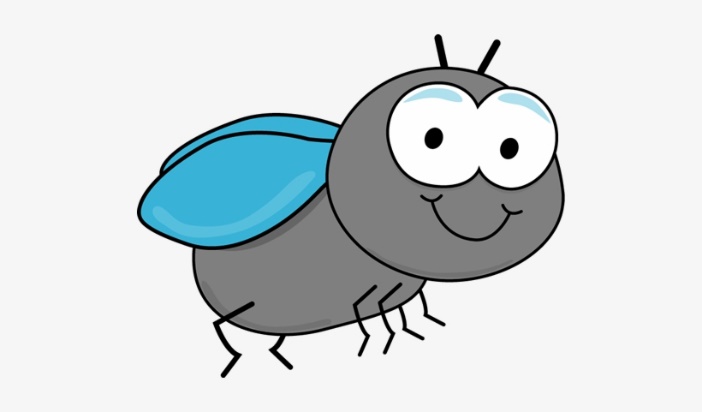 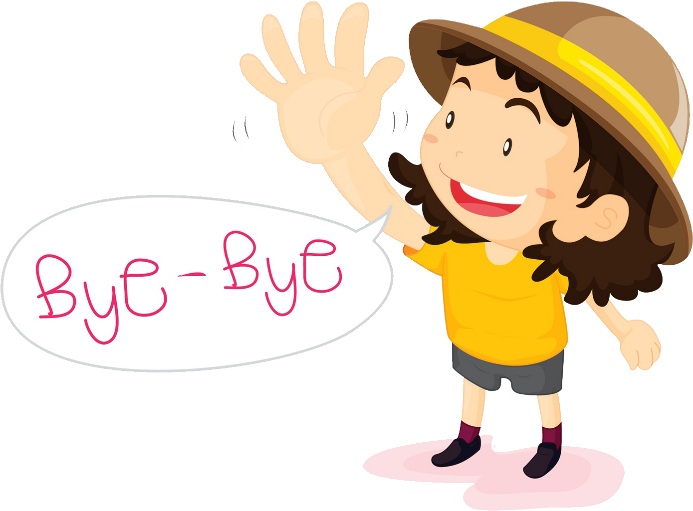 Yy
my – мой, моя, мое
sky - небо
fly - муха
bye-bye – пока-пока
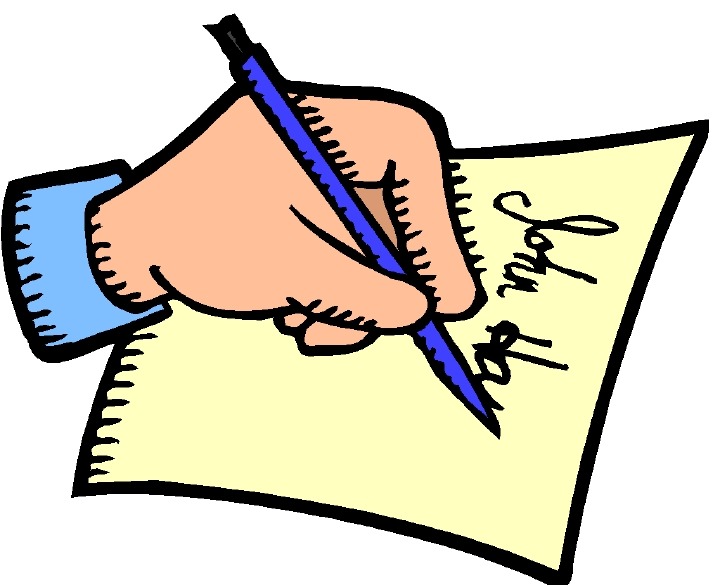 Homework
РТ Step 43 упр. 1-4 стр.
Учить 9 новых слов на словарный диктант.
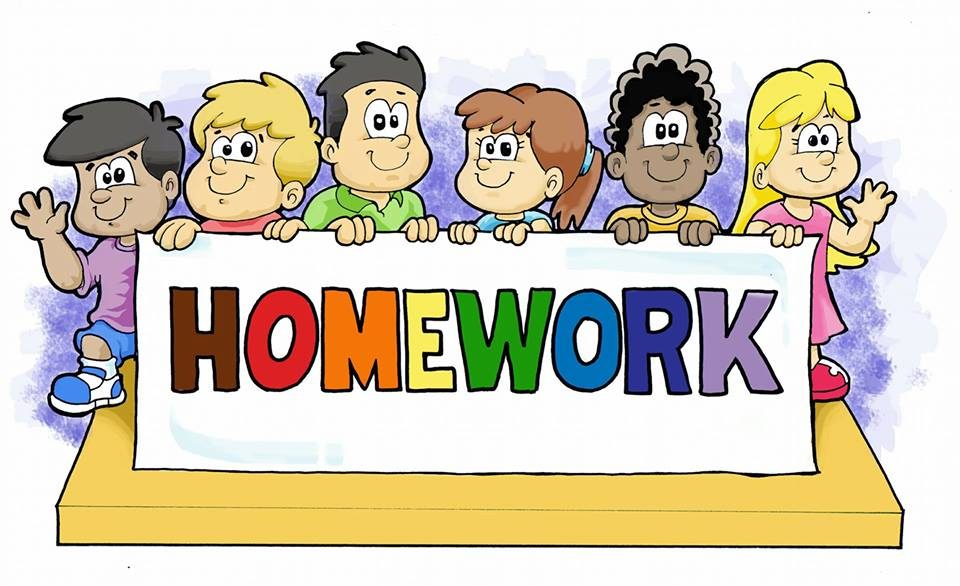